МБДОУ Комаровский детский сад
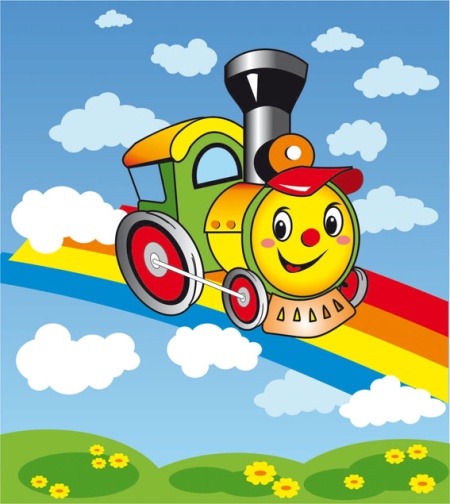 Краткосрочный проект
«Как ездили и ездят люди»
Подготовили: воспитанники подготовительной к школе группы «Колокольчики, воспитатель Хорькова Г.Н., родители воспитанников
2014 г.
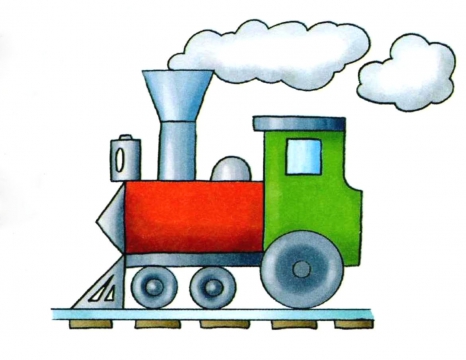 Проблема: причины появления и эволюции железнодорожного транспорта.
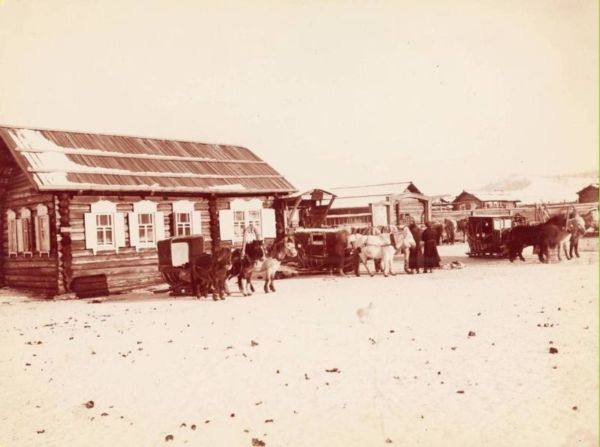 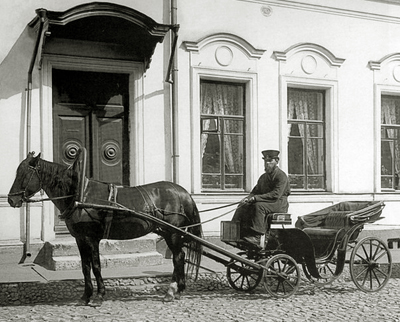 Это старинный экипаж. Лошади уставали везти пассажиров с грузом.








Что бы вы придумали, если лошади устали, а ехать надо?
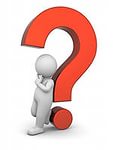 Это станция, где меняли лошадей , а пассажирам можно было отдохнуть.
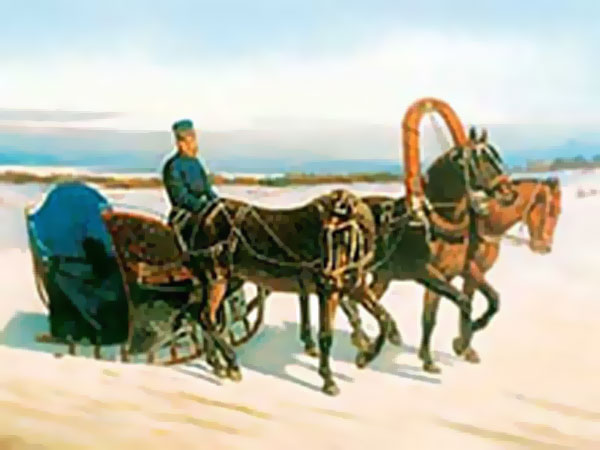 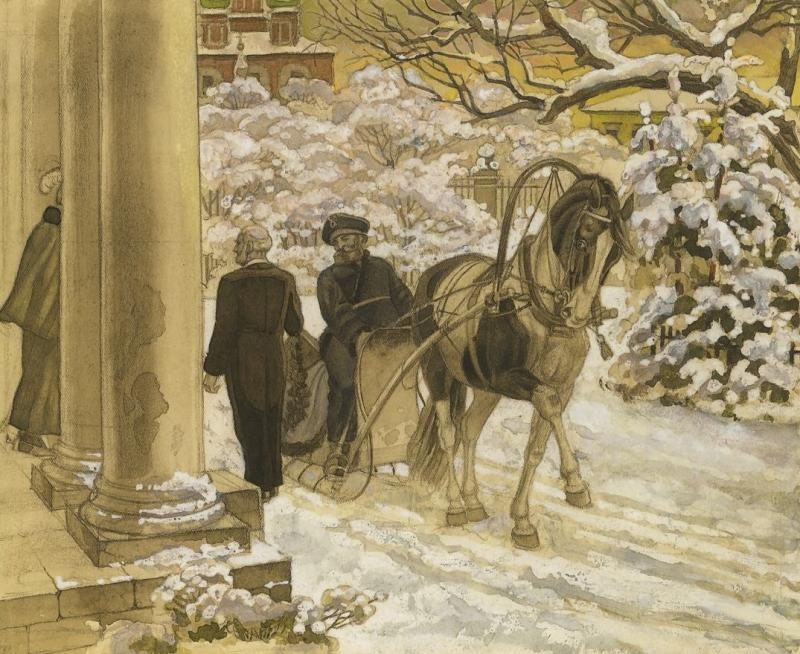 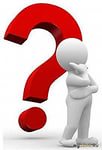 Кто ухаживал за лошадьми, экипажем, в пути правил лошадьми?
ЯМЩИК.

Это был сильный и смелый человек. Иногда коляска попадала в болото – приходилось тащить её, а иногда в густом лесу нападали волки.
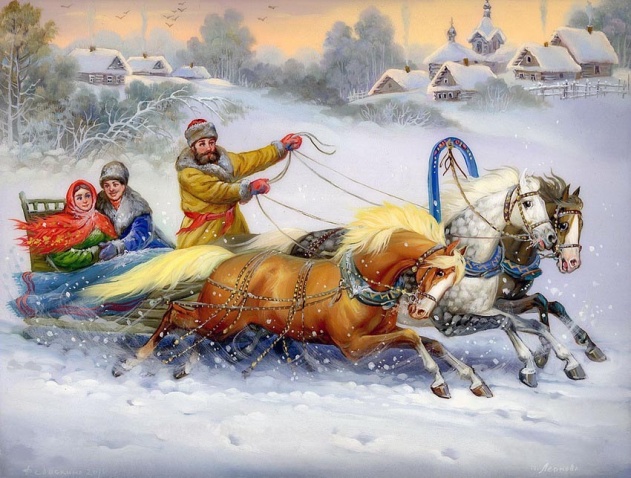 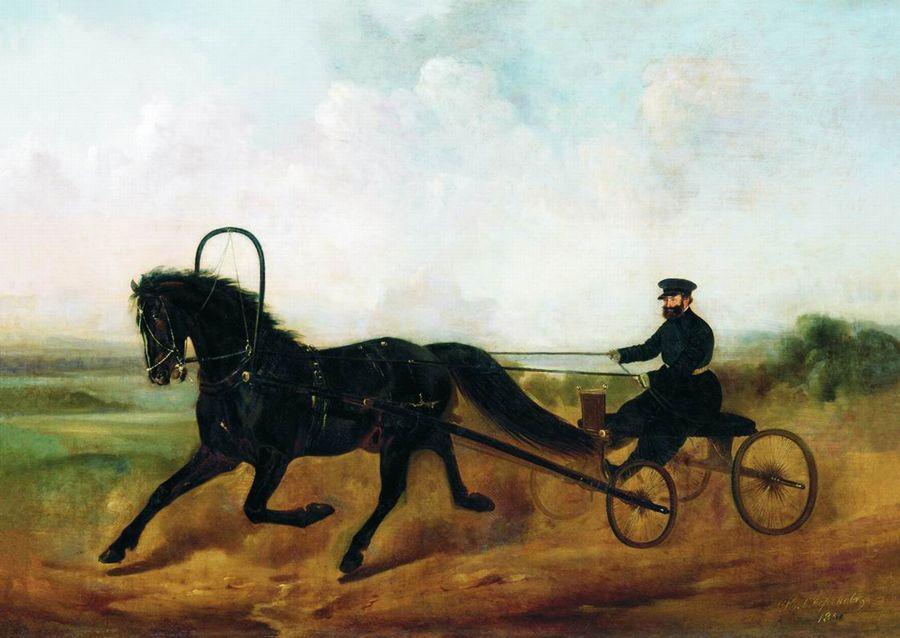 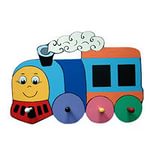 А людям хотелось ездить быстрее и ещё дальше. 
И они изобрели …
РЕЛЬСЫ
ПАРОВОЗ
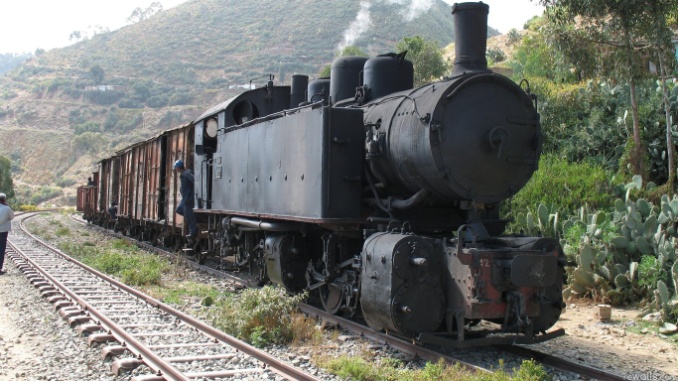 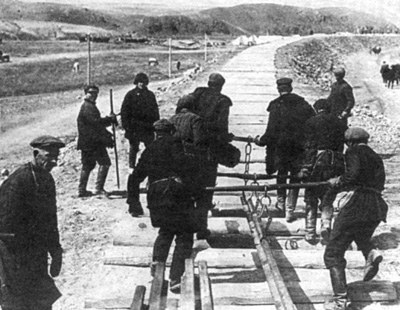 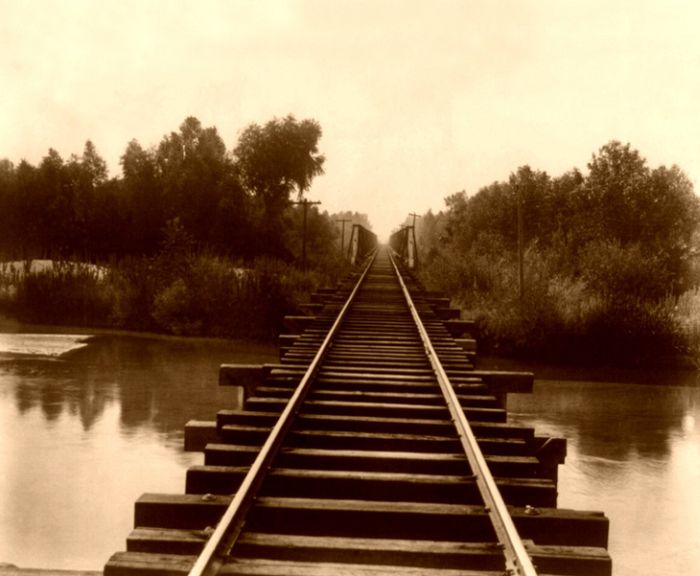 Сила у паровоза была ещё маленькая.
В паровозе есть топка для угля, труба – выход для дыма.
Огонь нагревает воду, а пар от воды помогал колесам вертеться и двигаться. Отсюда и название – паровоз.
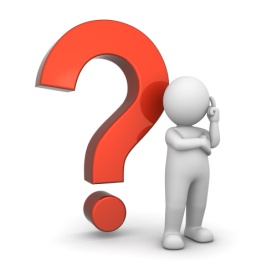 Почему так мало вагонов?
Зачем паровозу труба?
Почему эту машину назвали «паровоз»?
А потом люди придумали …
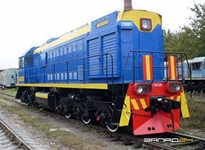 Им не нужен уголь, поэтому и нет трубы. У них сильный двигатель, они могут везти больше груза.
ТЕПЛОВОЗ
И
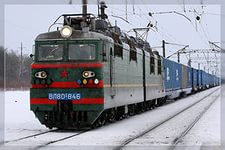 ЭЛЕКТРОВОЗ
Для поездов и пассажиров стали строить станции и назвали их

ВОКЗАЛЫ
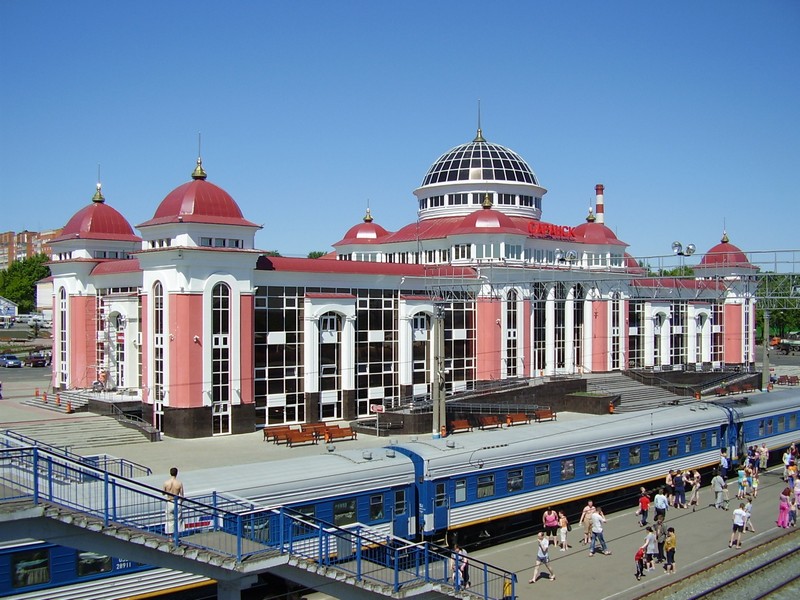 К вокзалу примыкают


ПЕРРОНЫ
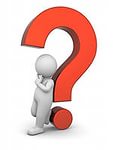 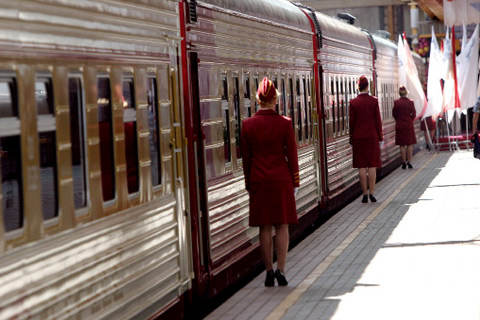 Кто был на вокзале?
 Что делают люди на перроне?
ЖЕЛЕЗНОДОРОЖНЫЕ ПУТИ
ОБХОДЧИКИ





МАШИНИСТЫ
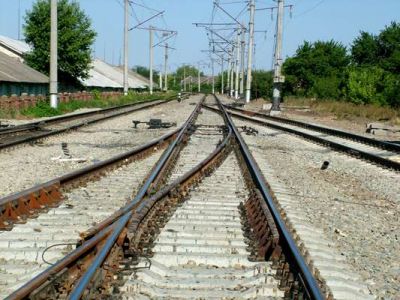 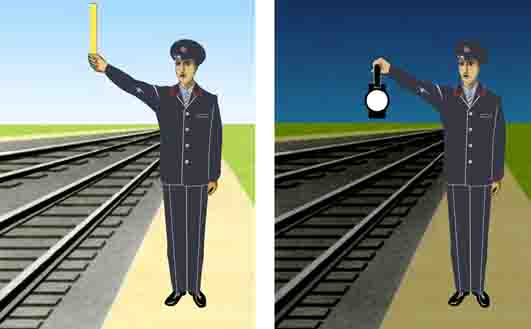 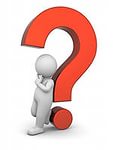 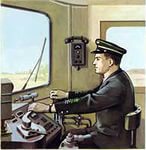 Кто ведет поезд?
Что сложнее – править лошадьми или вести поезд?
Кто ухаживает за рельсами?
Можно ли ходить по рельсам?
ЗАПОМНИ!!!
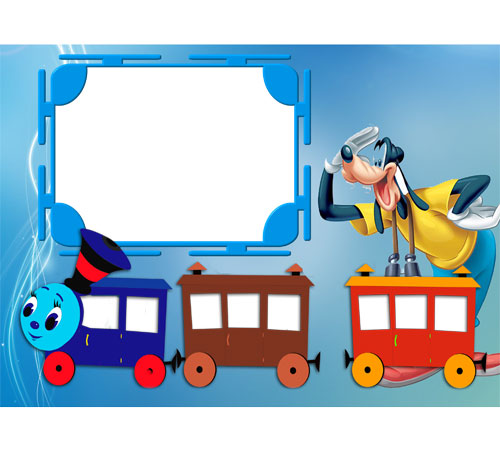 НЕЛЬЗЯ
 ходить по рельсам!.
НЕЛЬЗЯ 
на них что-нибудь бросать!
НЕЛЬЗЯ 
подходить к краю перрона!